THINK BIG ADVERTISING(GOA PLAN )
[Speaker Notes: NOTE:
To change the  image on this slide, select the picture and delete it. Then click the Pictures icon in the placeholder to insert your own image.]
www.thinkbig.pw
OUR CLIENTS
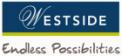 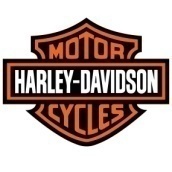 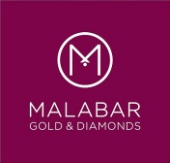 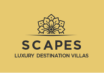 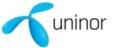 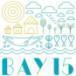 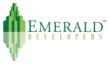 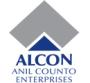 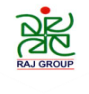 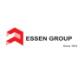 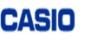 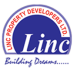 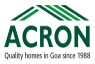 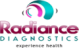 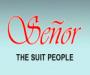 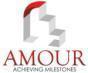 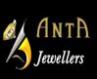 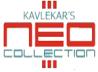 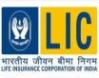 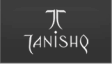 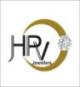 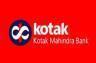 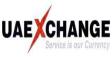 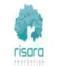 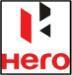 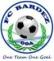 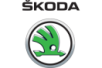 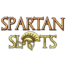 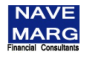 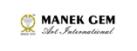 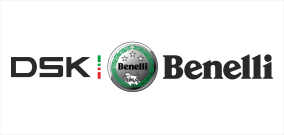 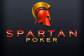 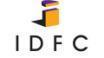 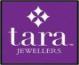 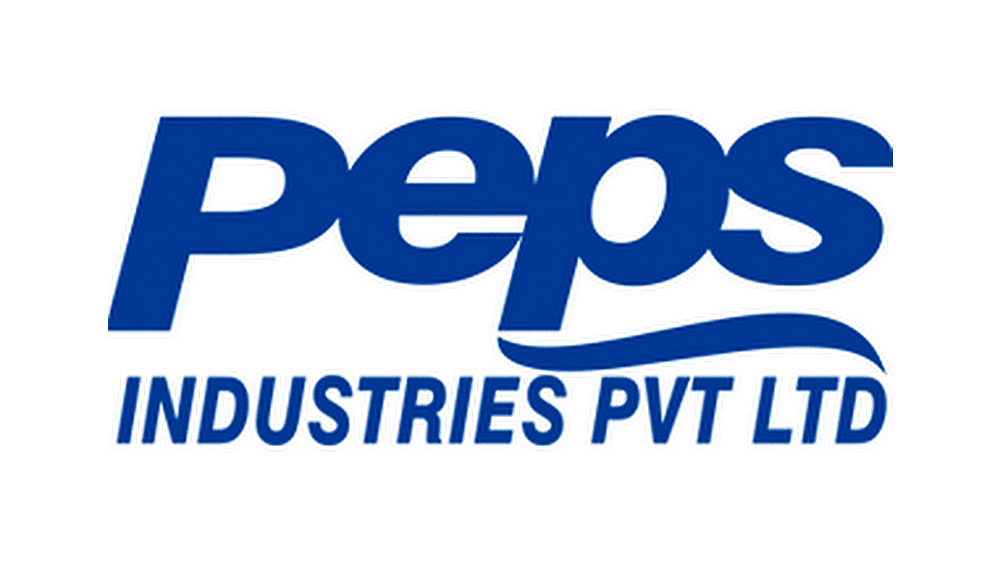 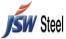 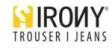 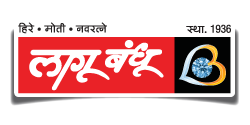 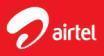 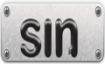 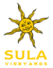 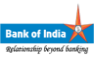 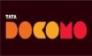 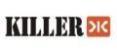 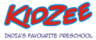 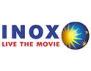 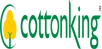 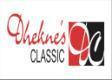 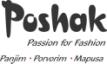 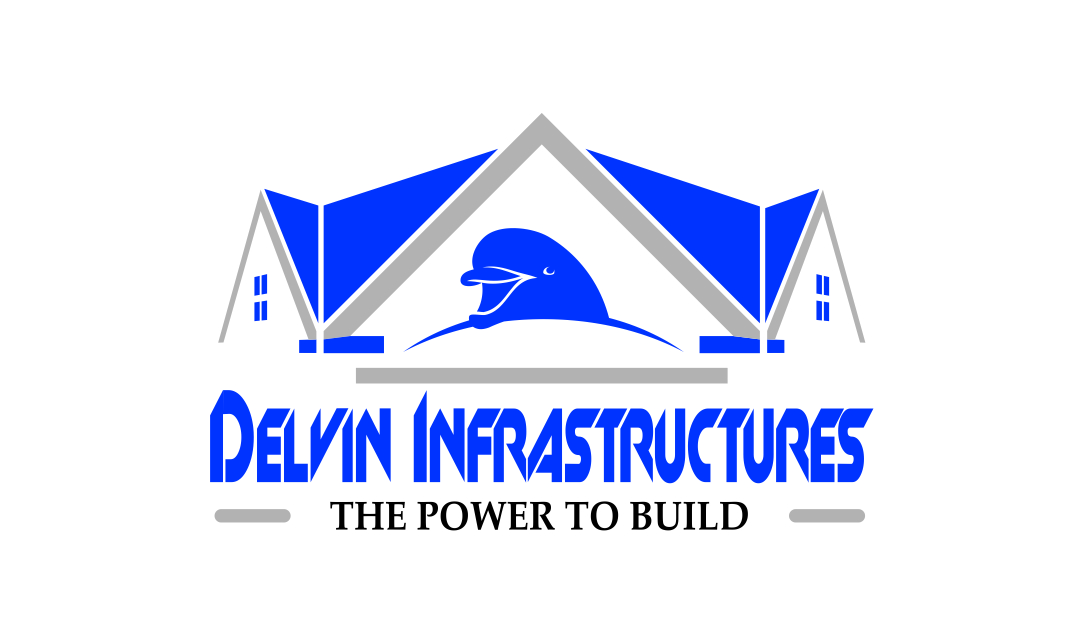 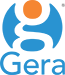 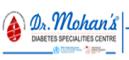 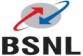 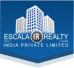 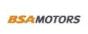 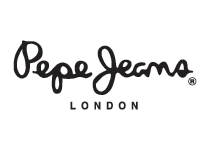 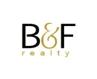 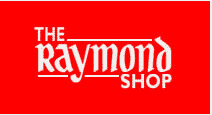 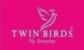 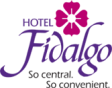 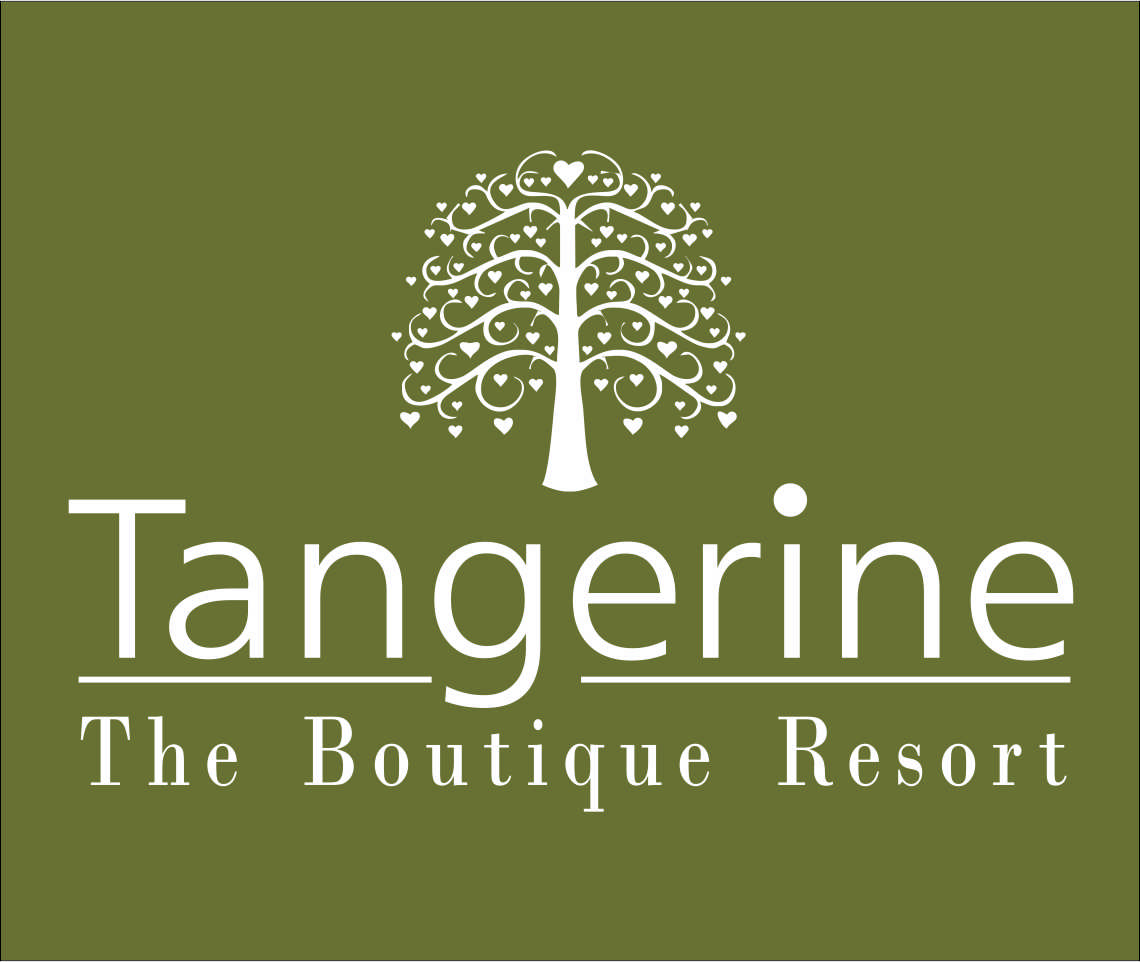 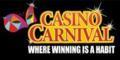 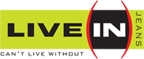 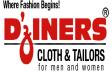 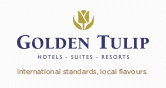 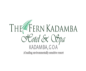 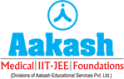 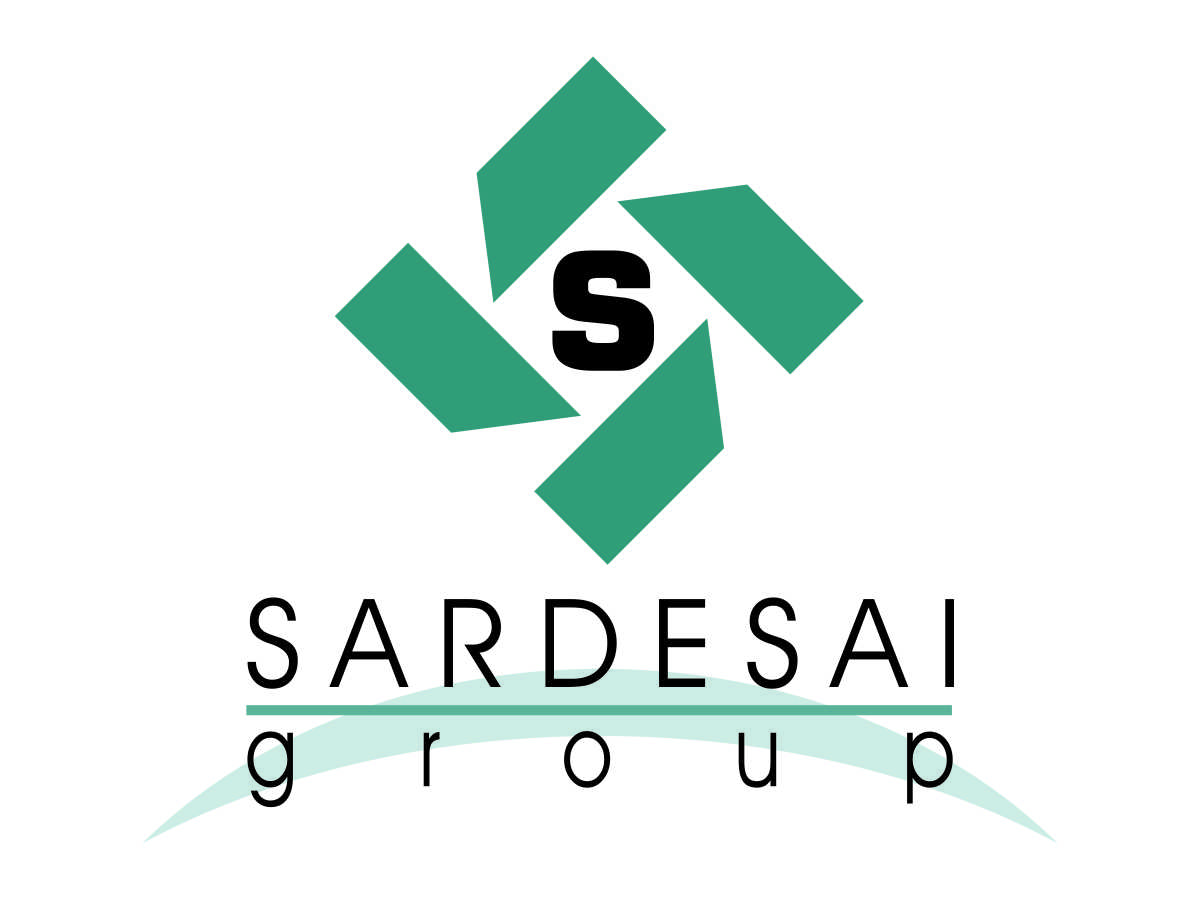 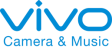 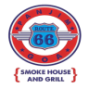 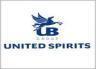 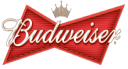 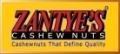 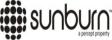 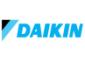 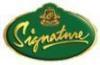 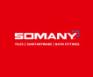 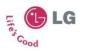 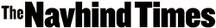 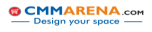 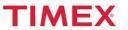 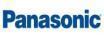 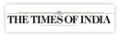 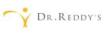 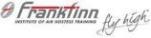 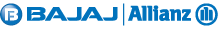 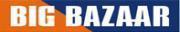 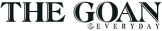 [Speaker Notes: NOTE:
To change the  image on this slide, select the picture and delete it. Then click the Pictures icon in the placeholder to insert your own image.]
www.thinkbig.pw
Goa map
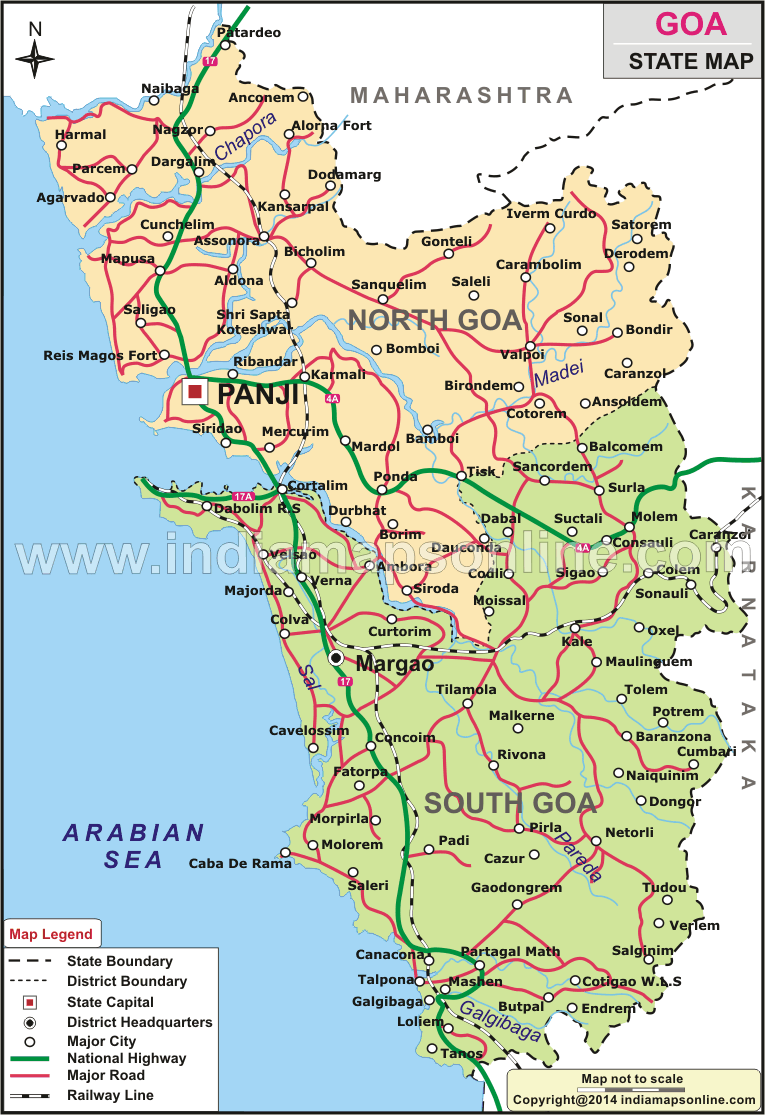 Mapusa city entrance (near green park hotel) ftf Panjim to Calangute, Maharashtra (40x20)
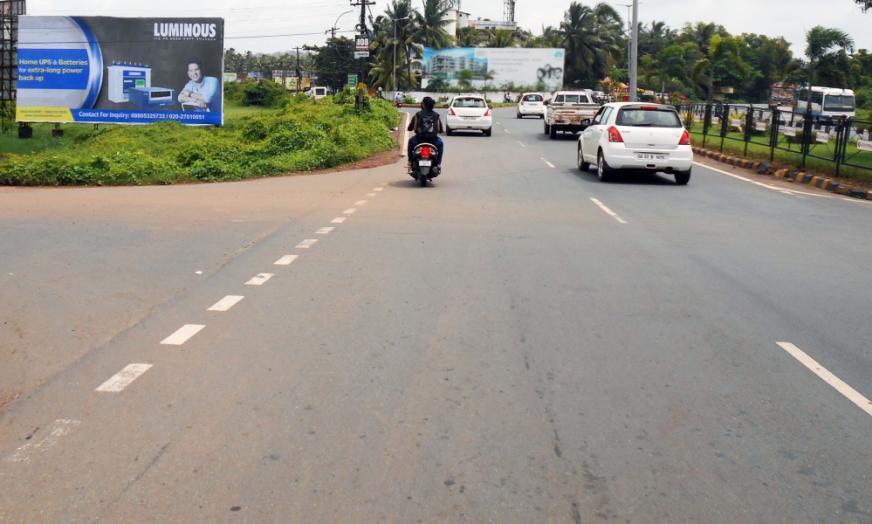 Billboard Rationale 

High Traffic Junction, visible to traffic entering from 
Panjim city and Porvorim moving on NH17 from Mumbai, Colvale, Pernem, Tivim, Bicholim etc towards Mapusa city.

* (Site very close to Green Park Hotel, Eicher Showroom, Bhingis restaurant , etc)
[Speaker Notes: NOTE:
To change the  image on this slide, select the picture and delete it. Then click the Pictures icon in the placeholder to insert your own image.]
Mapusa city entrance (70x20)
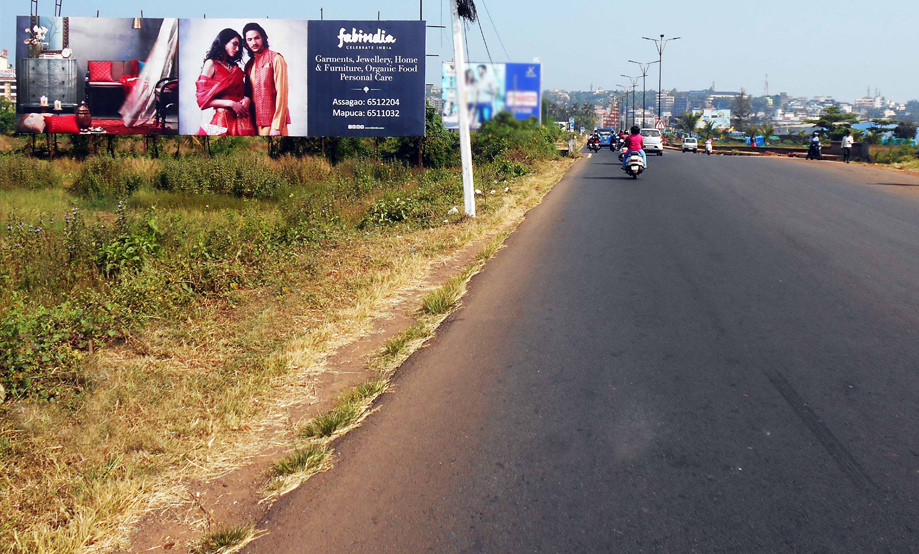 Billboard Rationale 

High Traffic Junction, visible to traffic entering into Mapusa city also moving on towards Colvale, Pernem, Tivim, Bicholim etc from Panjim city, Porvorim and Guirim.

* (Site very close to Bodgeshwar temple, Eicher showroom, Green Park Hotel)
[Speaker Notes: NOTE:
To change the  image on this slide, select the picture and delete it. Then click the Pictures icon in the placeholder to insert your own image.]
Mapusa (near green park hotel) to Panjim(40x20)
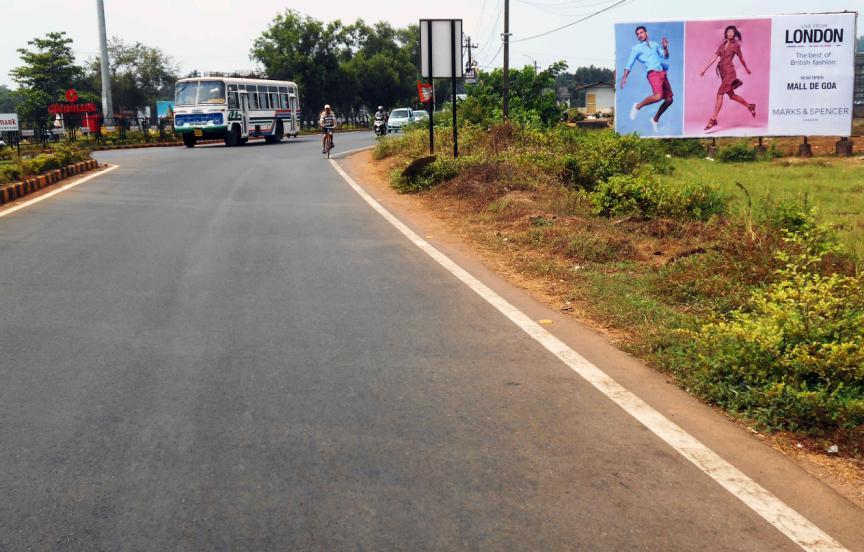 Billboard Rationale 

High Traffic Junction, visible to traffic entering from Mapusa city, moving on NH17 from Mumbai, Colvale, Pernem, Tivim, Bicholim etc towards Panjim city and Porvorim.

* (Site very close to Green Park hotel, Eicher showroom, Bhingis restaurant , etc)
[Speaker Notes: NOTE:
To change the  image on this slide, select the picture and delete it. Then click the Pictures icon in the placeholder to insert your own image.]
Porvorim (opp. petrol pump) ftf Mapusa, Calangute / Baga / Candolim / Saligao etc to Panjim (42x20)
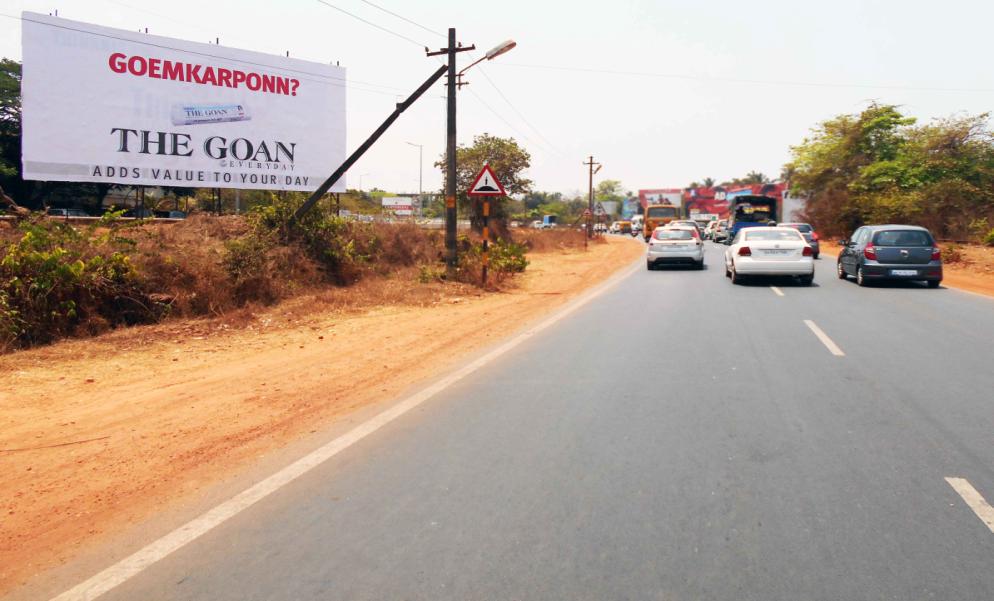 Billboard Rationale 
 
High Traffic Area, visible to traffic entering into Panjim city and Porvorim from Mapusa city, Calangute, Baga, Candolim, Sangolda, Mumbai, Colvale, Pernem, Tivim, Bicholim etc.

* (Site very close to Delfino’s supermarket, Maruti Sai Service & Hero showroom, Neo Majestic Casino, Petrol pump & IHM College)
[Speaker Notes: NOTE:
To change the  image on this slide, select the picture and delete it. Then click the Pictures icon in the placeholder to insert your own image.]
Porvorim (near petrol pump) ftf Mapusa, Calangute / Baga / Candolim / Saligao etc to Panjim (30x20)
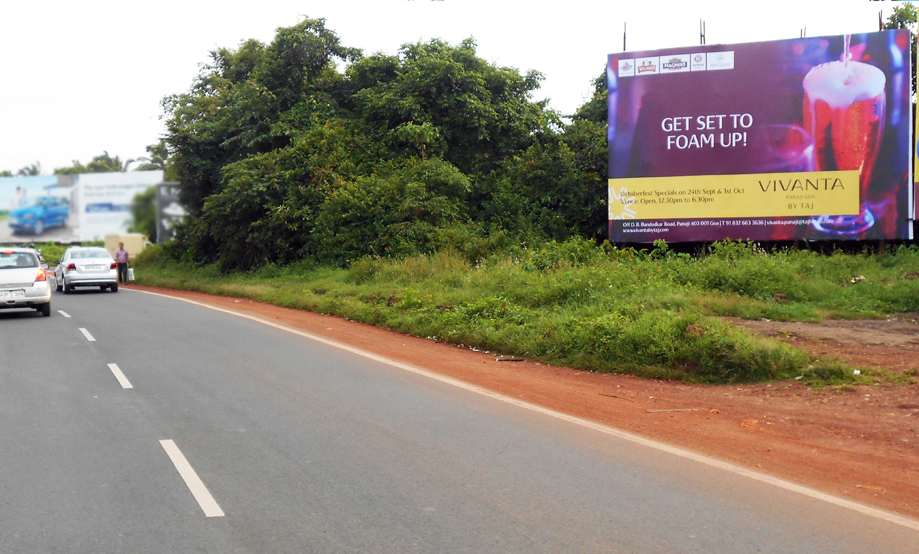 Billboard Rationale 
 
High Traffic Area, visible to traffic entering into panjim city and porvorim from mapusa city, Calangute, Baga, Candolim, Sangolda, Mumbai, Colvale, Pernem, Tivim, Bicholim etc.

* (Site very close to Delfino’s supermarket, Maruti Sai Service & Hero Showroom, Neo Majestic Casino, Petrol pump & IHM college)
[Speaker Notes: NOTE:
To change the  image on this slide, select the picture and delete it. Then click the Pictures icon in the placeholder to insert your own image.]
Calangute entrance 
(from Arpora ftf Anjuna to Candolim) (30x20)
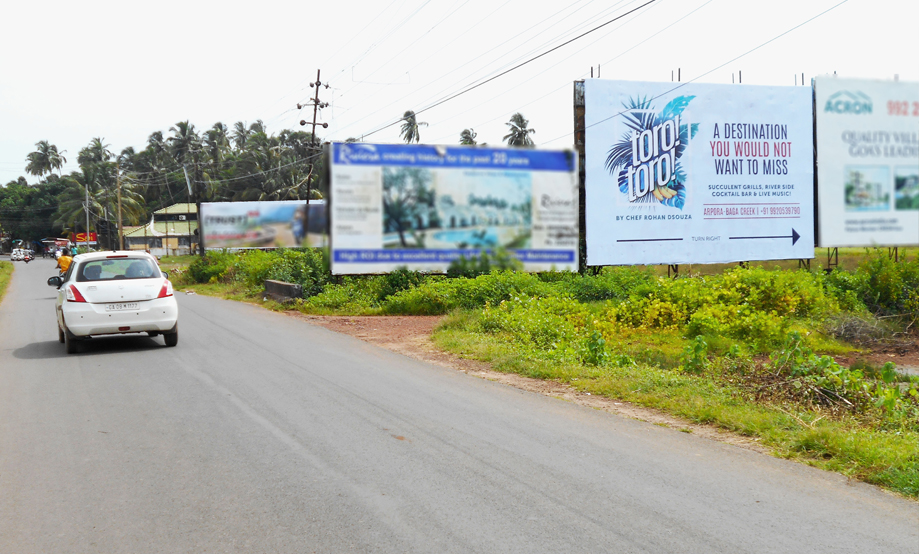 Billboard Rationale 

High Traffic North Goa Tourist Area, visible to traffic & pedestrians entering into Baga Beach, Calangute Beach, Candolim  Beach, Sinquerim Beach from Anjuna, Vagator, Chapora, Siolim etc.

* (Site very close to Club Cabana, Saturday Night Market, Titos, 3 star – 4 star properties such as Marina  Dourada, Sunvillage, popular restaurants such 
as Brittos, Little Italy, Souza Lobo etc)
[Speaker Notes: NOTE:
To change the  image on this slide, select the picture and delete it. Then click the Pictures icon in the placeholder to insert your own image.]
Baga entrance 
(ftf Calangute to Anjuna) (50x20)
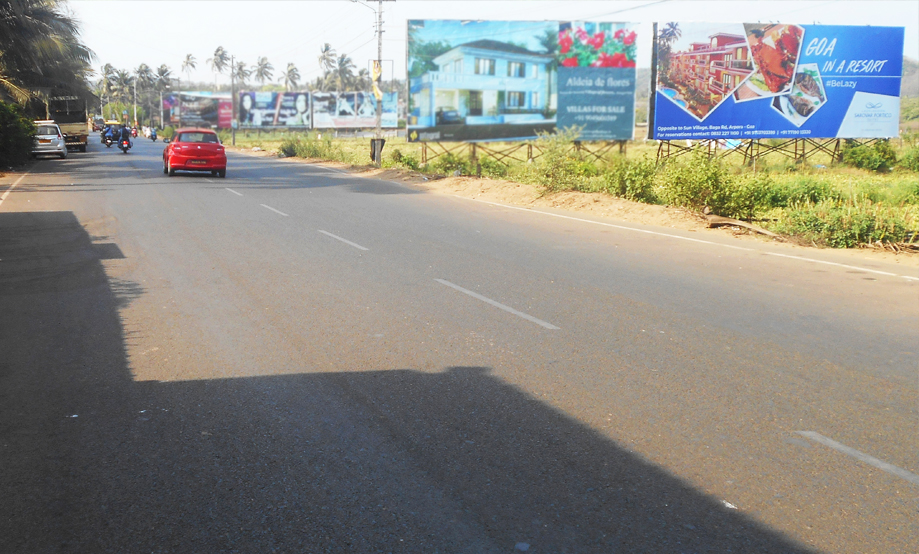 Billboard Rationale  

High Traffic North Goa Tourist Area, visible to traffic & pedestrians entering into baga beach, calangute beach, candolim beach, sinquerim beach from mapusa, porvorim, panjim etc.

* (site very close to Club Cabana, Saturday Night Market, Titos, 3 star – 4 star properties such as Marina Dourada, Sunvillage, popular restaurants such 
as Brittos, Little Italy, Souza Lobo etc)
[Speaker Notes: NOTE:
To change the  image on this slide, select the picture and delete it. Then click the Pictures icon in the placeholder to insert your own image.]
Thivim (outside railway station) (20x10)
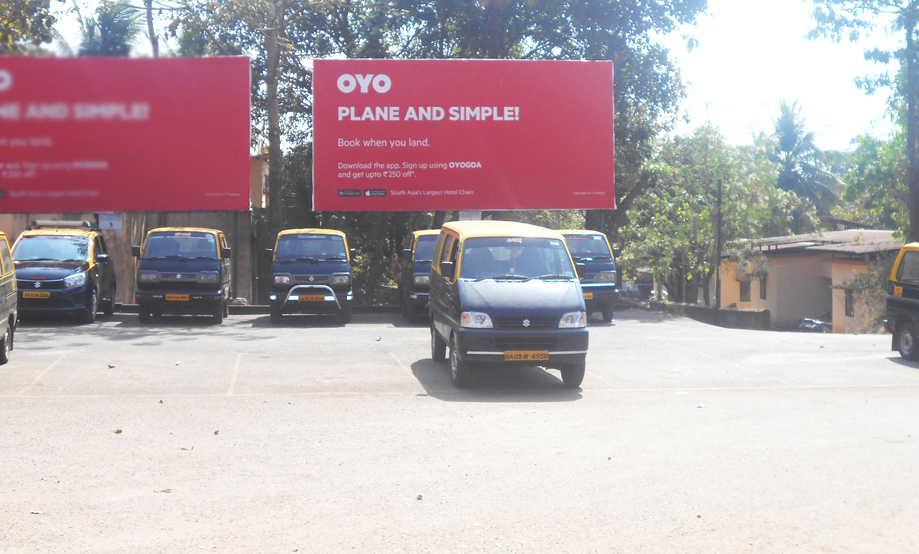 Billboard Rationale

High Traffic Area, visible to traffic moving towards mapusa city, panjim city, calangute, baga, candolim from bicholim city.

* (site very close to tivim railway station, tivim industrial estate, sesa goa mines, area a residential hub of jewellers, miners, businessmen owning industrial sheds. 
Very close to hyundai showroom)
[Speaker Notes: NOTE:
To change the  image on this slide, select the picture and delete it. Then click the Pictures icon in the placeholder to insert your own image.]
Tivim (outside railway station) ftf Bicholim 
to Mapusa (30x20)
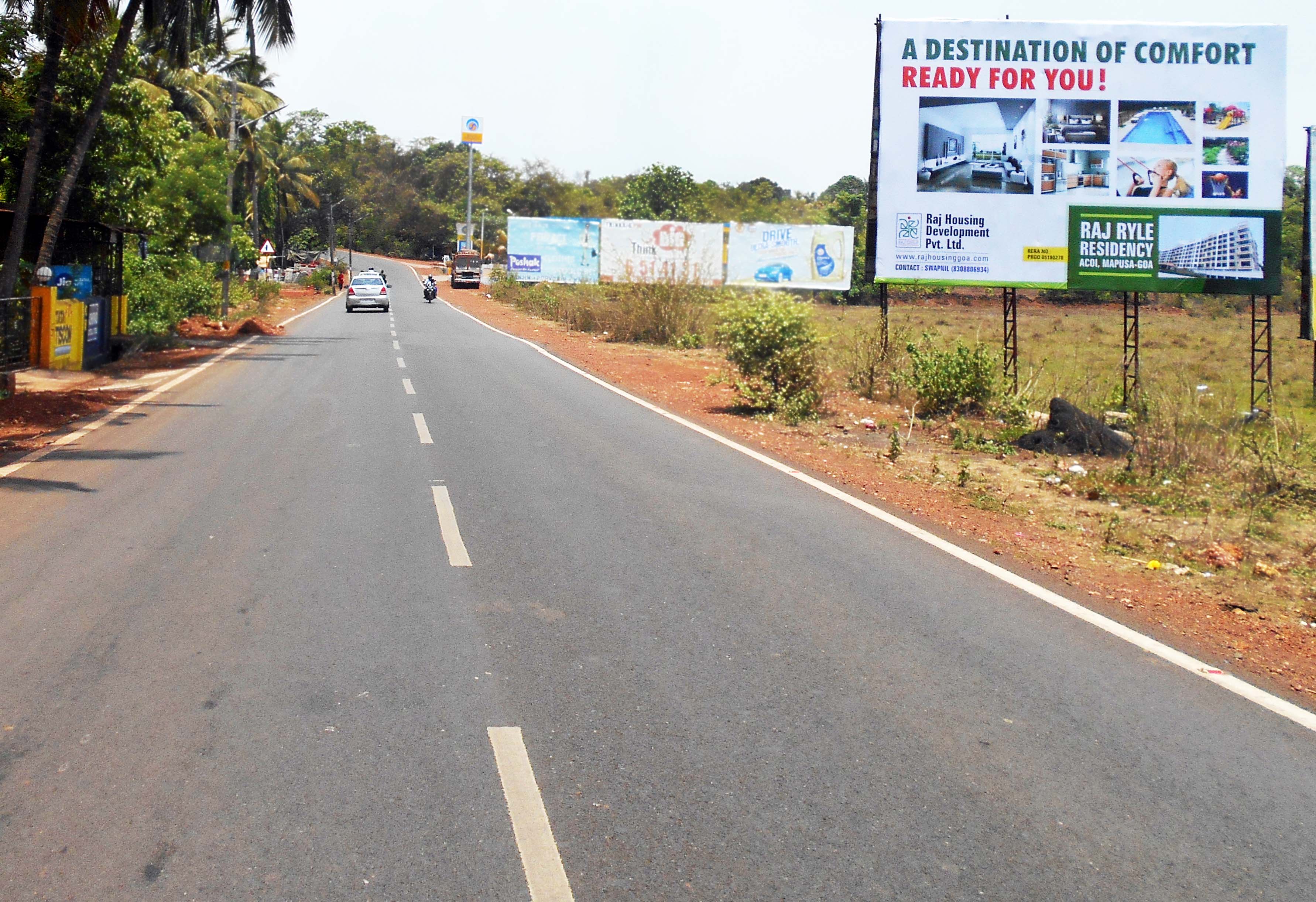 Billboard Rationale 

 High Traffic Area, visible to traffic moving towards Mapusa city, Panjim city, Calangute, Baga, Candolim from Bicholim city,.

* (Site very close to Tivim railway station, Tivim Industrial Estate, Sesa Goa Mines, area a residential hub of jewellers, miners, businessmen owning industrial sheds. Very close 
to Hyundai showroom)
[Speaker Notes: NOTE:
To change the  image on this slide, select the picture and delete it. Then click the Pictures icon in the placeholder to insert your own image.]
Merces ftf Panjim to Old Goa, Ponda (80x20)
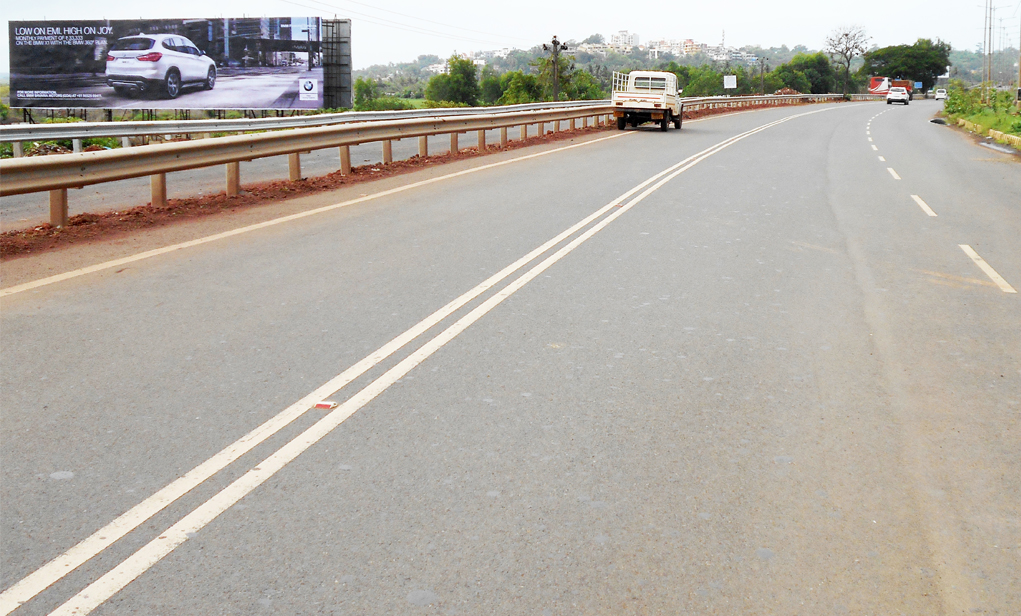 Billboard Rationale 

 Very High Traffic Area, visible to traffic moving towards Old Goa, Ribandar, Kadamba Plateau.
[Speaker Notes: NOTE:
To change the  image on this slide, select the picture and delete it. Then click the Pictures icon in the placeholder to insert your own image.]
Bambolim (near Santacruz  NH17 highway junction)
ftf Panjim to Margao, Vasco (airport) (55x20)
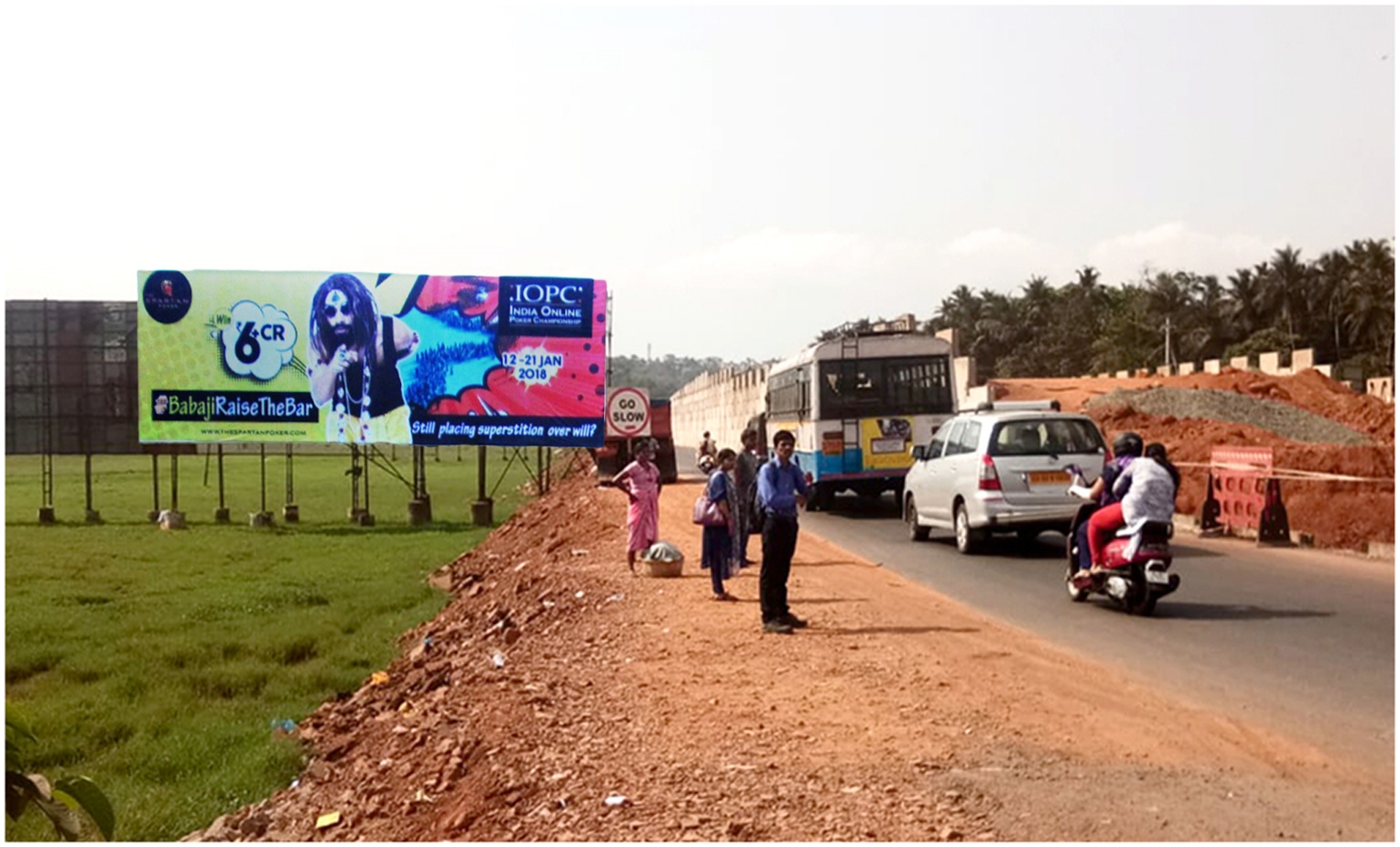 Billboard Rationale 

Very High Traffic Area, visible to traffic moving towards airport, Margao city, Vasco city, Verna Industrial Estate from Panjim city, Mapusa city etc

* (Site near Niyaz biryani, site very close to Bambolim Cross, Goa Medical College and Hospital, Goa University & Nursing Home. Head on visibility)
[Speaker Notes: NOTE:
To change the  image on this slide, select the picture and delete it. Then click the Pictures icon in the placeholder to insert your own image.]
Bambolim (near slope) ftf Panjim to Margao, Vasco (airport) (40x20)
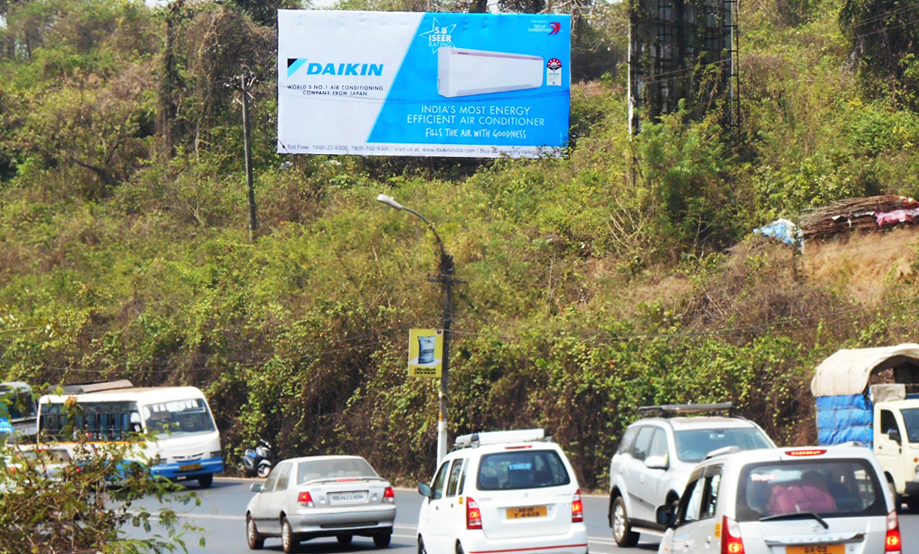 Billboard Rationale 

Very High Traffic Area, 
visible to traffic moving towards airport, margao city, vasco city, verna industrial 
estate from Panjim city, mapusa city etc

* (Solus site very close to Bambolim Cross, Goa Medical College and hospital, Goa University & Nursing Home. Head on visibility)
[Speaker Notes: NOTE:
To change the  image on this slide, select the picture and delete it. Then click the Pictures icon in the placeholder to insert your own image.]
Bambolim (near slope ) ftf Margao, 
Vasco (airport) to Panjim (51x20)
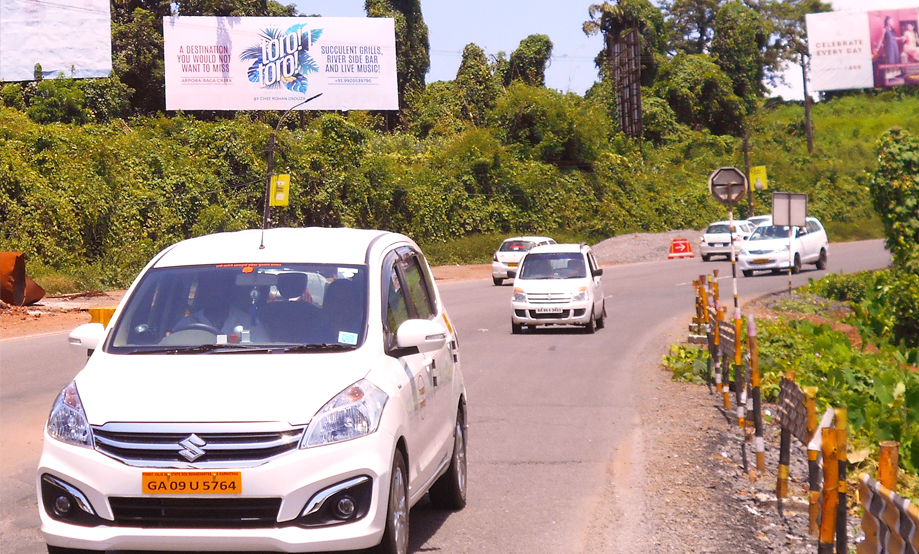 Billboard Rationale 

 Very High Traffic Area, visible to traffic moving towards Panjim city, Mapusa city from airport, Vasco city, Verna Industrial Estate, Margao city etc

* (Site very close to Goa Medical College & Hospital, Goa University )
[Speaker Notes: NOTE:
To change the  image on this slide, select the picture and delete it. Then click the Pictures icon in the placeholder to insert your own image.]
Bambolim ftf Margao, 
Vasco (airport) to Panjim (20x25)
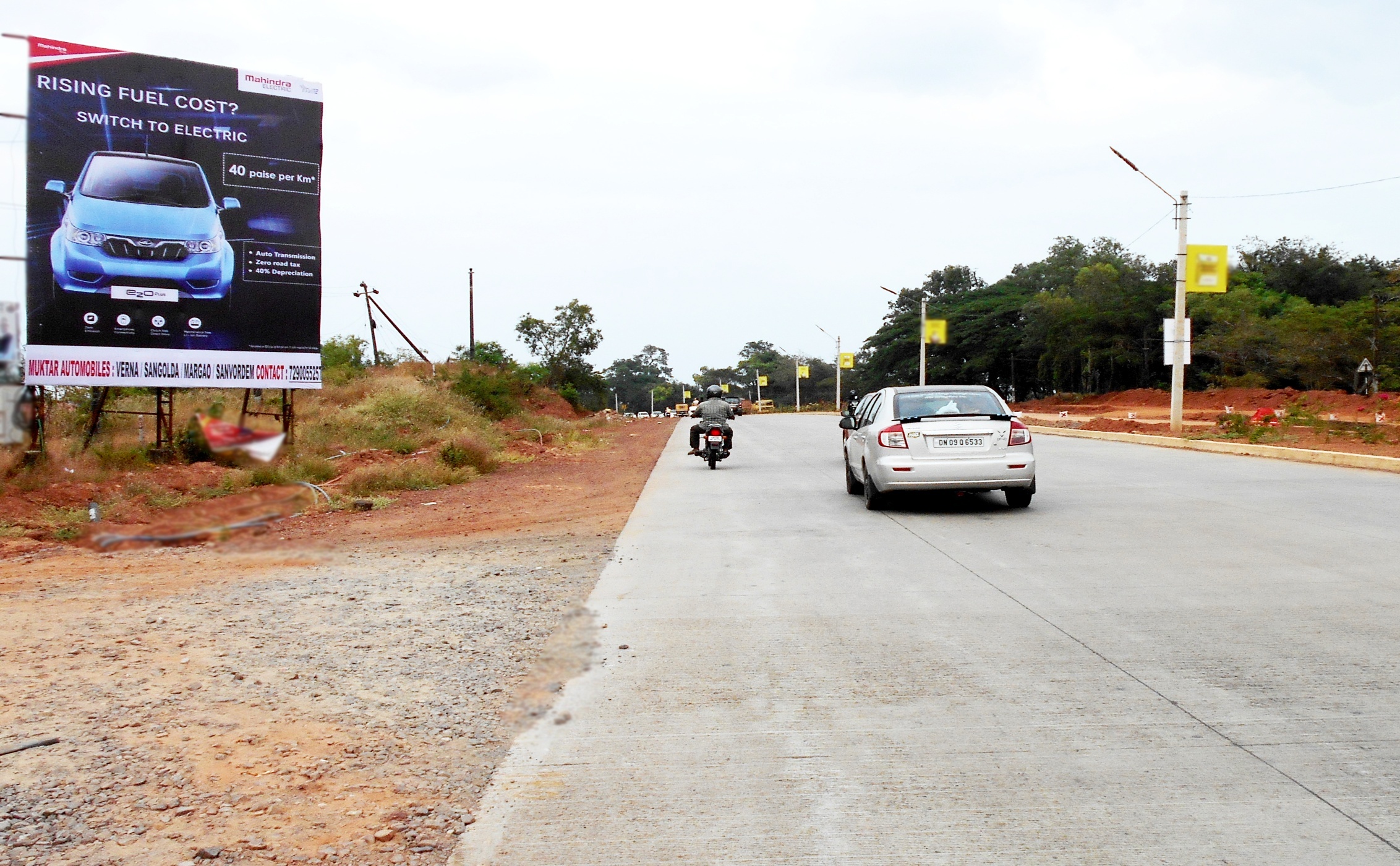 Billboard Rationale 

 Very High Traffic Area, visible to traffic moving towards Panjim city, Mapusa city from airport, Vasco city, Verna Industrial Estate, Margao city etc

* (Site very close to Goa Medical College & Hospital, Goa University, Coffee day etc )
[Speaker Notes: NOTE:
To change the  image on this slide, select the picture and delete it. Then click the Pictures icon in the placeholder to insert your own image.]
Bambolim ftf Margao, 
Vasco (airport) to Panjim (opp Coffee day) (30x20)
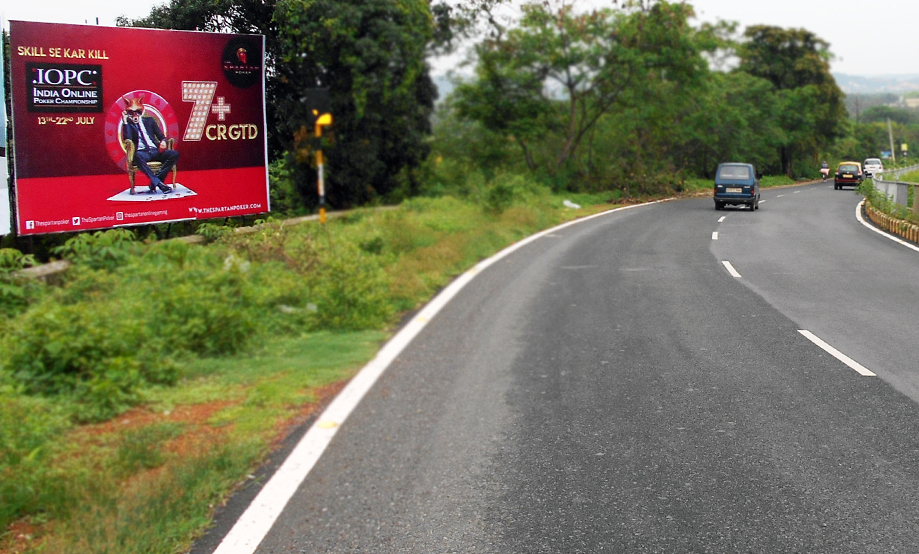 Billboard Rationale 

 Very High Traffic Area, visible to traffic moving towards Panjim city, Mapusa city from airport, Vasco city, Verna Industrial Estate, Margao city etc

* (Site very close to Goa Medical College & Hospital, Goa University )
[Speaker Notes: NOTE:
To change the  image on this slide, select the picture and delete it. Then click the Pictures icon in the placeholder to insert your own image.]
Keserval (near Verna Industrial Estate) ftf Panjim to Margao, Vasco (airport) (60x20)
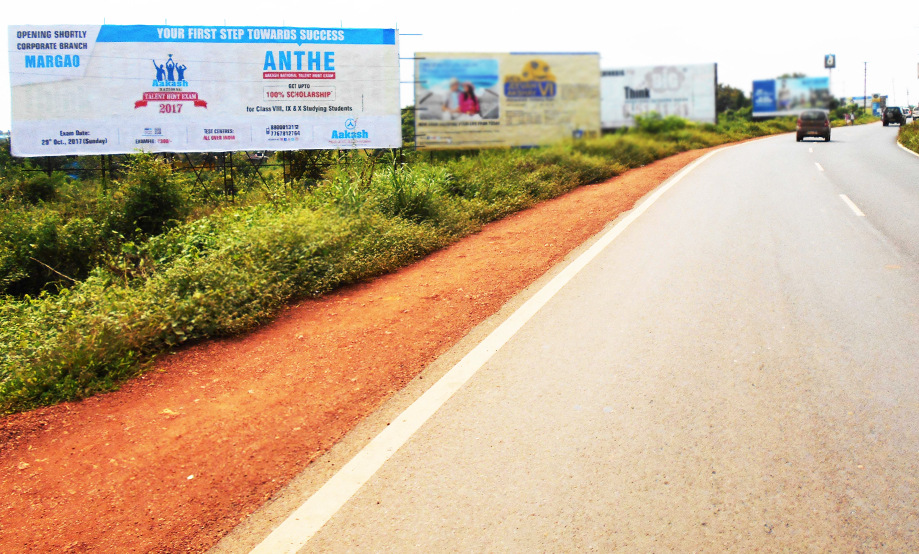 Billboard Rationale 

High Traffic Area – Industrial hub, visible to traffic entering into Margao city, Vasco city, Verna Industrial Estate from Panjim city, 
Agassaim etc


* (Site near Toyota showroom very close to airport, Verna Industrial Estate, Bmw, Honda, Ford,  Hyundai showrooms. Head on visibility)
[Speaker Notes: NOTE:
To change the  image on this slide, select the picture and delete it. Then click the Pictures icon in the placeholder to insert your own image.]
Keserval (near Verna Industrial Estate) ftf Margao, Vasco (airport) to Panjim (60x20)
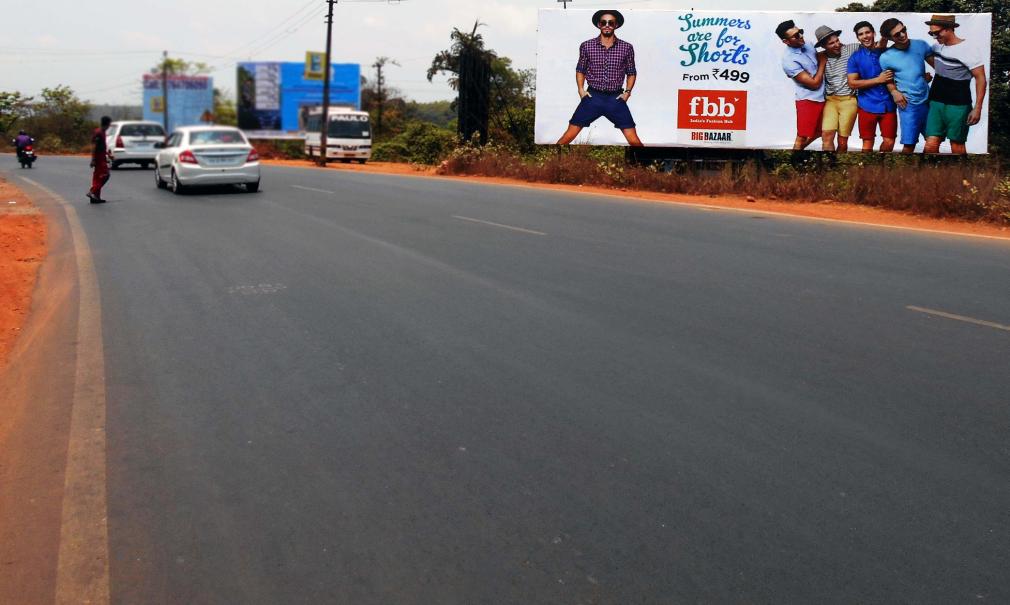 Billboard Rationale 

High Traffic Area – Industrial hub, visible to traffic entering into Agassaim, Panjim, Mapusa from Margao city, Vasco city, Verna Industrial Estate etc

* (Site bang opposite Toyota showroom , site very close to airport, Verna Industrial Estate, Bmw, Honda, Ford,  Hyundai showrooms. Head on visibility)
[Speaker Notes: NOTE:
To change the  image on this slide, select the picture and delete it. Then click the Pictures icon in the placeholder to insert your own image.]
Verna (near Nagoa panchayat) ftf Panjim to Margao (39x20)
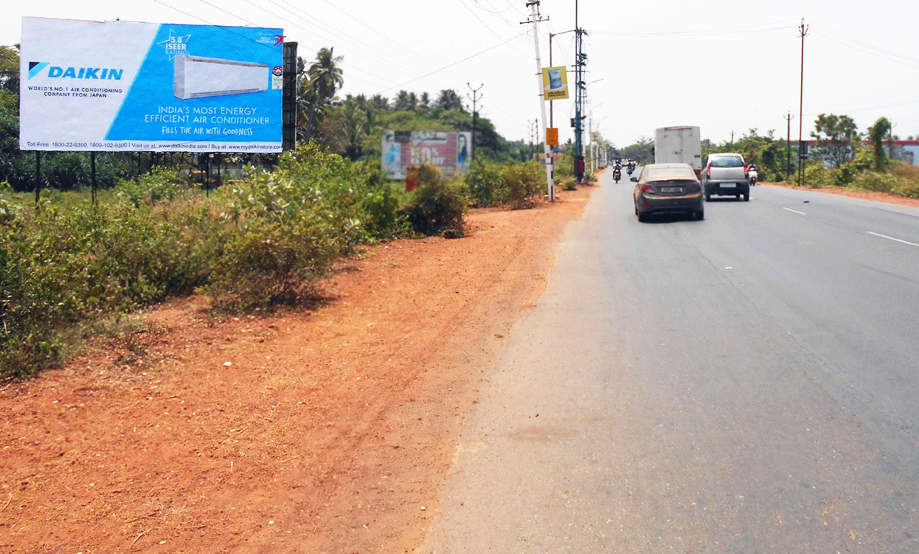 Billboard Rationale 

 High Traffic Area - Industrial hub, visible to traffic entering into Margao city from Panjim city, Vasco city, Agassaim etc
 
* (Site very close to airport, Verna Industrial Estate, Bmw, Honda, Ford, Mahindra, Hyundai showrooms. Bmw, Honda, Hyundai showrooms. Head on visibility)
[Speaker Notes: NOTE:
To change the  image on this slide, select the picture and delete it. Then click the Pictures icon in the placeholder to insert your own image.]
Margao entrance (90x30)
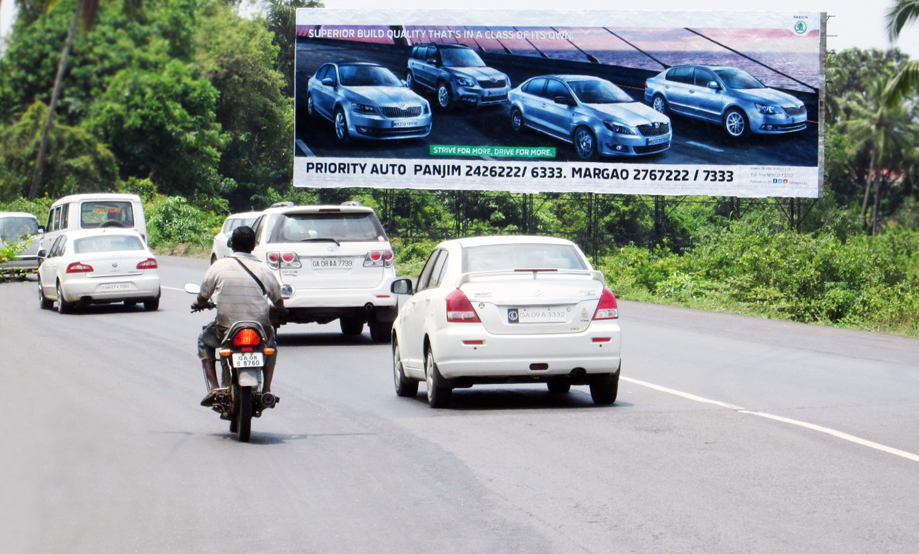 Billboard Rationale 

High Traffic Area – Commercial hub, visible to traffic entering into Margao city from Panjim city, Vasco city, Verna Industrial Estate etc 

* (Site bang at the entrance of Margao city, very close to Honda showroom, Inox, etc.)
[Speaker Notes: NOTE:
To change the  image on this slide, select the picture and delete it. Then click the Pictures icon in the placeholder to insert your own image.]
Margao city entrance (30x20)
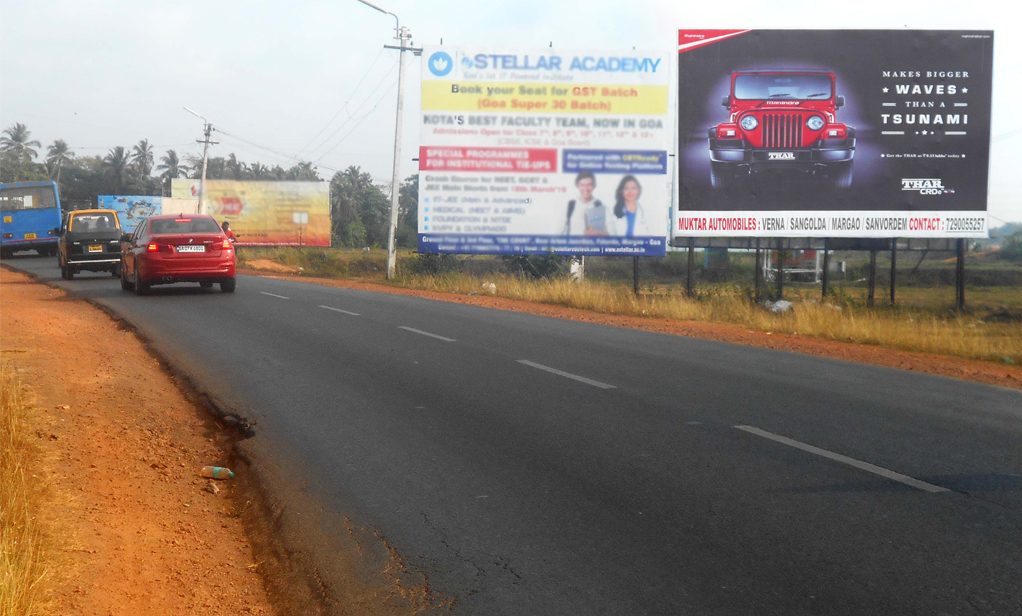 Billboard Rationale 

 High Traffic Area – Commercial hub, visible to traffic entering into Margao city from Panjim city, Vasco city, Verna Industrial Estate etc 

* (Site bang at the entrance of Margao city, very close to Honda showroom, Margao ktc bus stand, Osia Multiplex)
[Speaker Notes: NOTE:
To change the  image on this slide, select the picture and delete it. Then click the Pictures icon in the placeholder to insert your own image.]
Margao city circle (60x30)
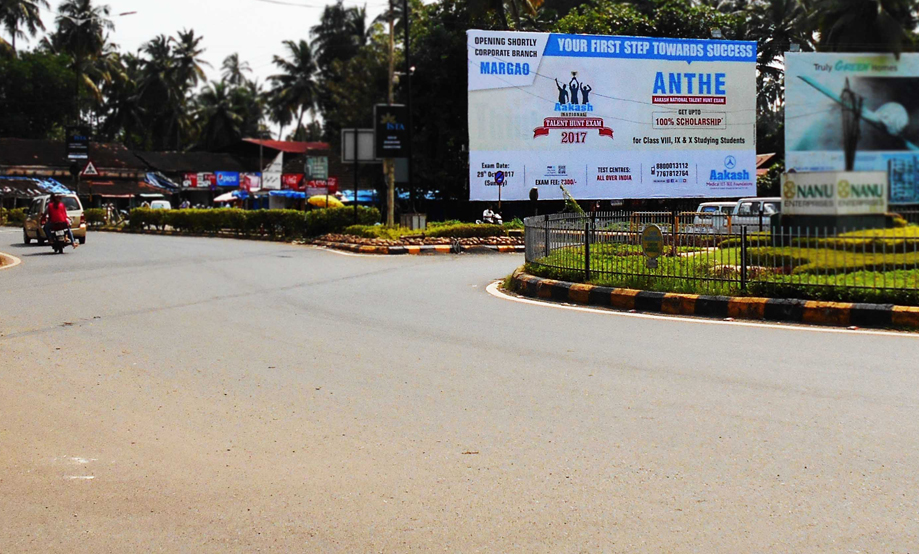 Billboard Rationale 
 
High Traffic Area – Commercial hub, visible to traffic entering into Margao city from Panjim city,Vasco city, Verna Industrial Estate etc 

* (Site bang at the entrance of Margao city, very close to Mathani Saldanha administrative complex and Honda showroom, Inox, etc.)
[Speaker Notes: NOTE:
To change the  image on this slide, select the picture and delete it. Then click the Pictures icon in the placeholder to insert your own image.]
Goa entrance from karnataka, karwar, near sirlim (navelim)  ftf canacona to margao (1) (30x20) (1)
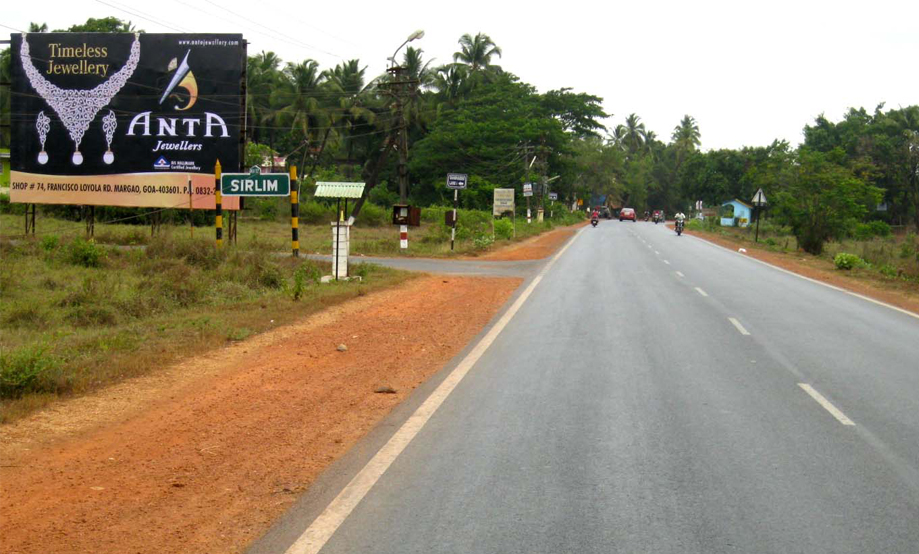 Billboard Rationale  

 High Traffic Area – Commercial hub, visible to traffic entering into Margao city, Colva Beach, Benaulim, from  Canacona & Karnataka.
[Speaker Notes: NOTE:
To change the  image on this slide, select the picture and delete it. Then click the Pictures icon in the placeholder to insert your own image.]
Vasco city entrance & exit (31x16)
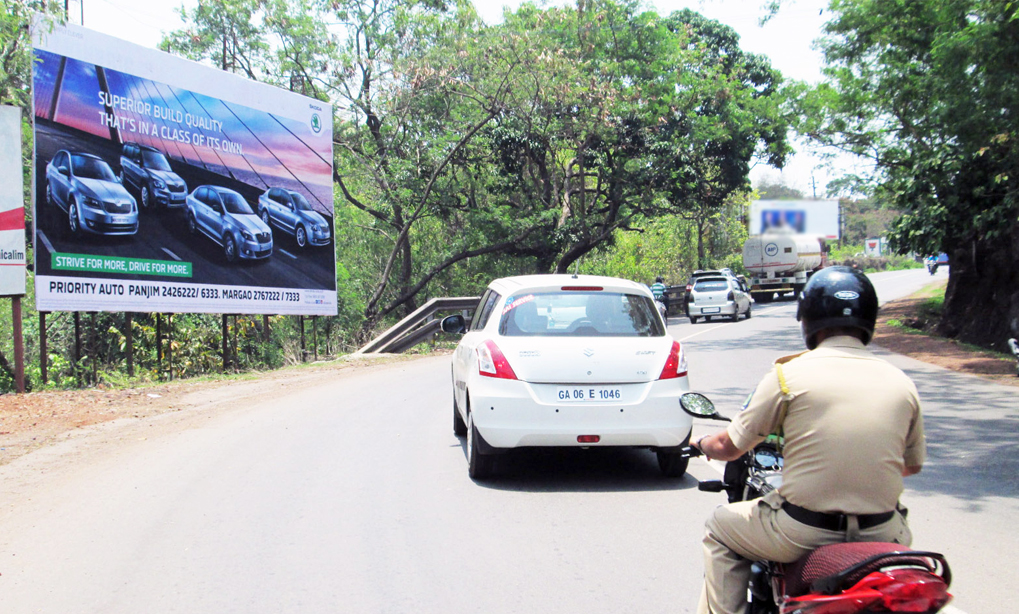 Billboard Rationale  

 High Traffic Area – visible to traffic entering into Vasco city, airport.

* (Site very close to airport, Head on visibility)
[Speaker Notes: NOTE:
To change the  image on this slide, select the picture and delete it. Then click the Pictures icon in the placeholder to insert your own image.]
Vasco city (airport) to Panjim (32x20)
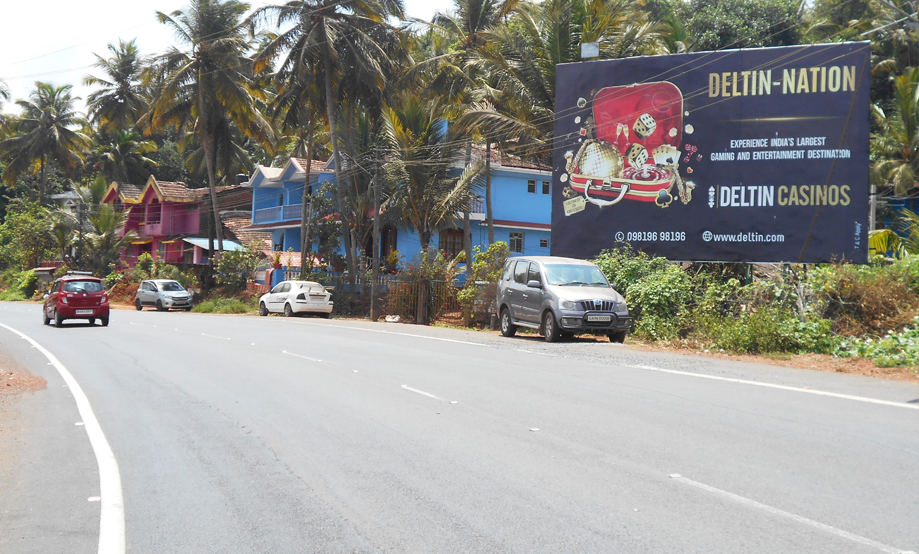 Billboard Rationale 
 
High Traffic Area – Industrial hub, visible to traffic entering into Panjim city, from airport, Vasco city.

* (Site very close to Anderson Marine, Club Lava & Chowgule Showroom. Head on Visibility)
[Speaker Notes: NOTE:
To change the  image on this slide, select the picture and delete it. Then click the Pictures icon in the placeholder to insert your own image.]
Vasco city (airport) to Panjim (60x25)
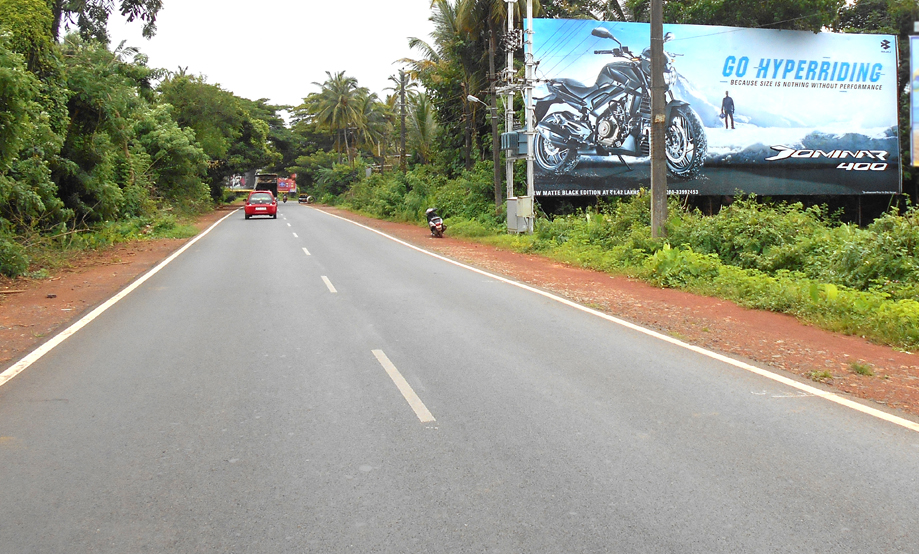 Billboard Rationale 
 
High Traffic Area – Industrial hub, visible to traffic entering into Panjim city, from airport, Vasco city.

* (Site very close to Anderson Marine, Club Lava & Chowgule Showroom. Head on Visibility)
[Speaker Notes: NOTE:
To change the  image on this slide, select the picture and delete it. Then click the Pictures icon in the placeholder to insert your own image.]
www.thinkbig.pw
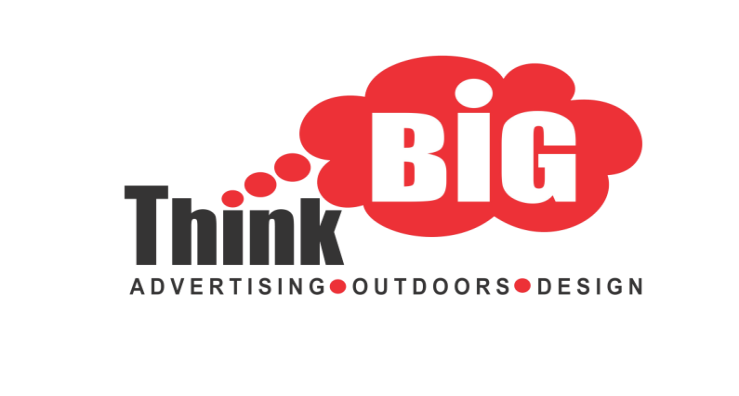 455, Anthony Villa, Abaixo vaddo, 
Canca – Parra, Bardez  
Goa - 403510
Tel: 08322472141 
Mob: 9764754567|7378883171 |7378883191 
Email: thinkbigadvtg1@gmail .com
Website: www.thinkbig.pw